Farming, Gardening, Seeds, Soils…
Art Scheele
A short Bio…
Born and raised on a “family farm”…dairy, beef, hogs, chickens, corn, beans, oats, hay, forages, pasture, more…
          Three large gardens providing most of our groceries

Farmed 10 years on my own (1973-1983)

Farm, garden seed & soil health business:1978 – present. 

Master Gardener 2001- present

Certified organic and non-gmo seed since 2001
Holistic View of Healthy Soils…
getting more for less…
definition…Holistic
(Philosophy)

viewpoint/worldview
Characterized by comprehension of the parts of something that is intimately interconnected and explained only by reference to the whole.

dictionary.com
My personal motivation
The American people do not relate their habits of eating to their health…We eat more and more but we are only getting calories without vitamins, minerals and enzymes. We are overweight and sick because we consume ‘foodless’ foods. 

[Our health, or lack thereof, is self-directed…as]

Better Health Research, Copyright 2010, PO Box 219, Warrior, AL, entitled Turn Back the Clock: Reverse Aging With Nutrition & Live a Better Life.
4 Design Laws of the Physical World
1) Everything is Connected to Everything Else
               “touch one and you touch them all”
2) Everything Goes Somewhere (there is no “away”)
3) No Free Lunch
4) Nature Bats Last 

(paraphrase) 4 Rules of Ecology…Barry Commoner, 1917
Everything is connected to everything else

Observing the Creative Design
Why is it important to think with a holistic or Design mindset…?
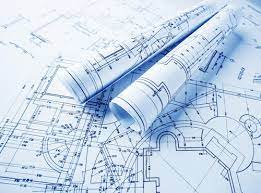 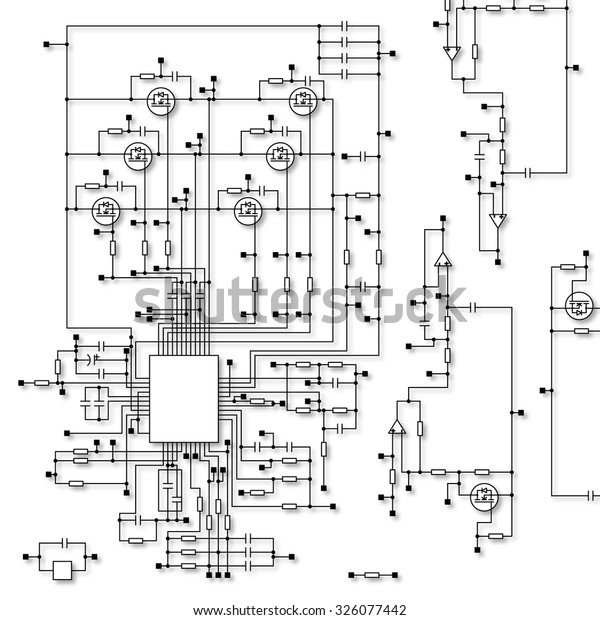 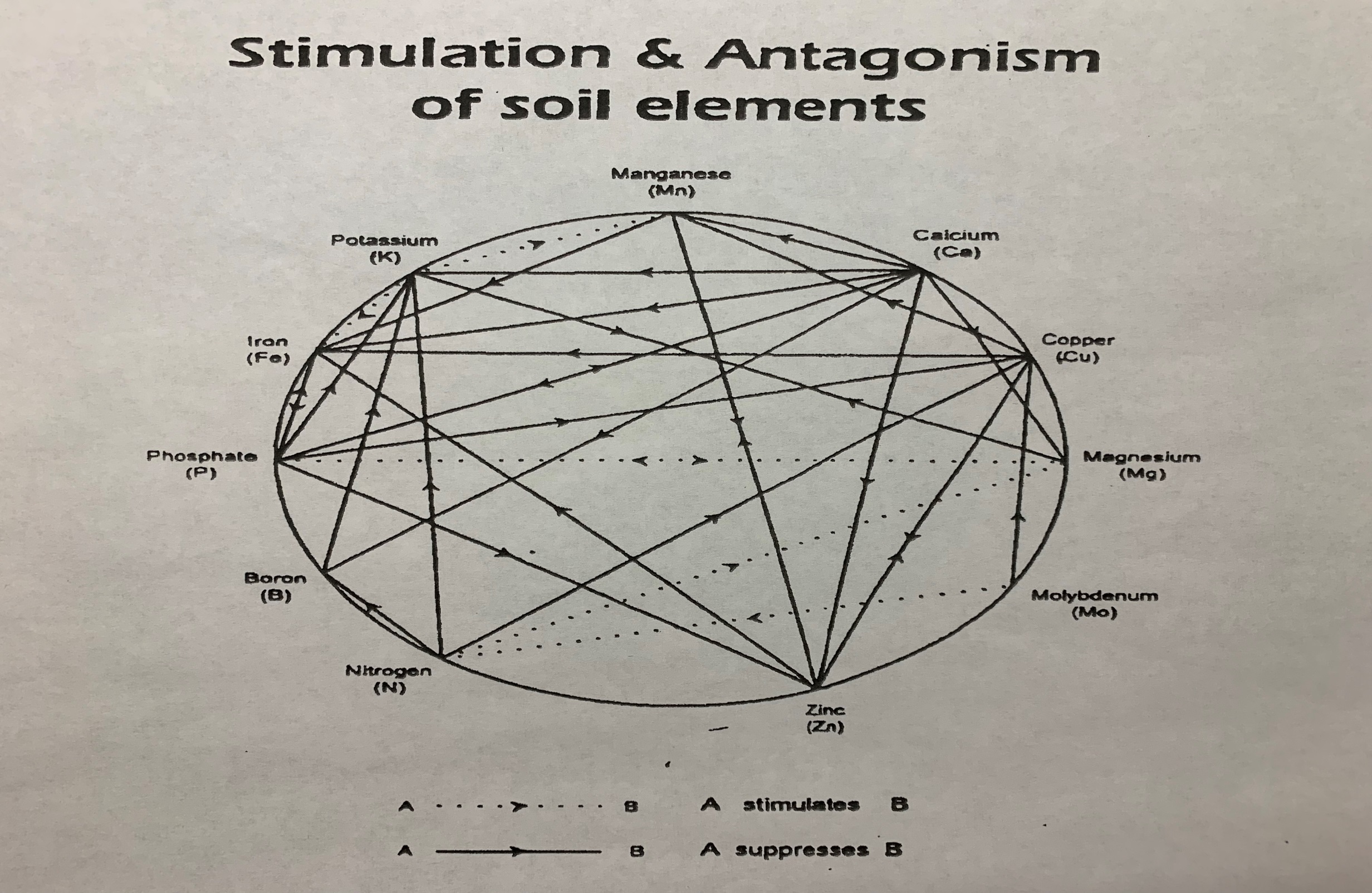 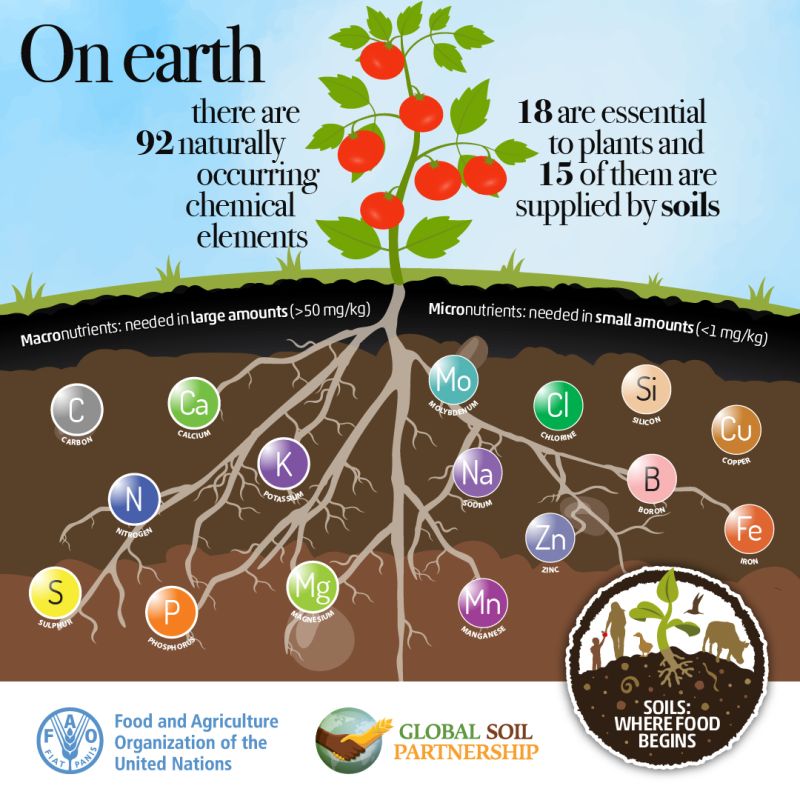 Character Traits of Natural Design
Modesty…nature abhors bare soil

Diversity…mono-culture is not part of   			the playbook

 Wisdom…observe and learn
General Components of Soil
25% air
25% water
40% minerals, clay particles and 			the multiplicity of ‘livestock’
  5% organic matter
Particle size
Profile
Soil is a living (holistic) ecosystem, and is our most precious asset. 

Its productive capacity is directly related to its “health”. 

(paraphrase) Howard Warren Buffett
There’s a lot going on in the soil…
EARTHWORMS…25 per square foot of soil equal 1 million earthworms per acre. 

Studies in England have shown that in healthy soil forty tons of castings per acre pass through earthworms bodies daily.      		(This is equivalent to moving the top 6” of soil every month.) 

A new USA study indicates 12 million worms per acre which move 20 tons of earth each year.
More about earthworms…
Worms live where there is food, moisture, oxygen and a favorable temperature (ideal is 55-75 degrees)…
         (if they don’t have these things, they go somewhere else…)
Worms can eat their weight in soil each day

Slime, a secretion of earthworms, contains nitrogen. 
Nitrogen is an important nutrient for plants. 
The sticky slime helps to hold clusters of soil particles together in formations called aggregates.
There is more going on in the soil…fungi
Mycorrhizae fungi
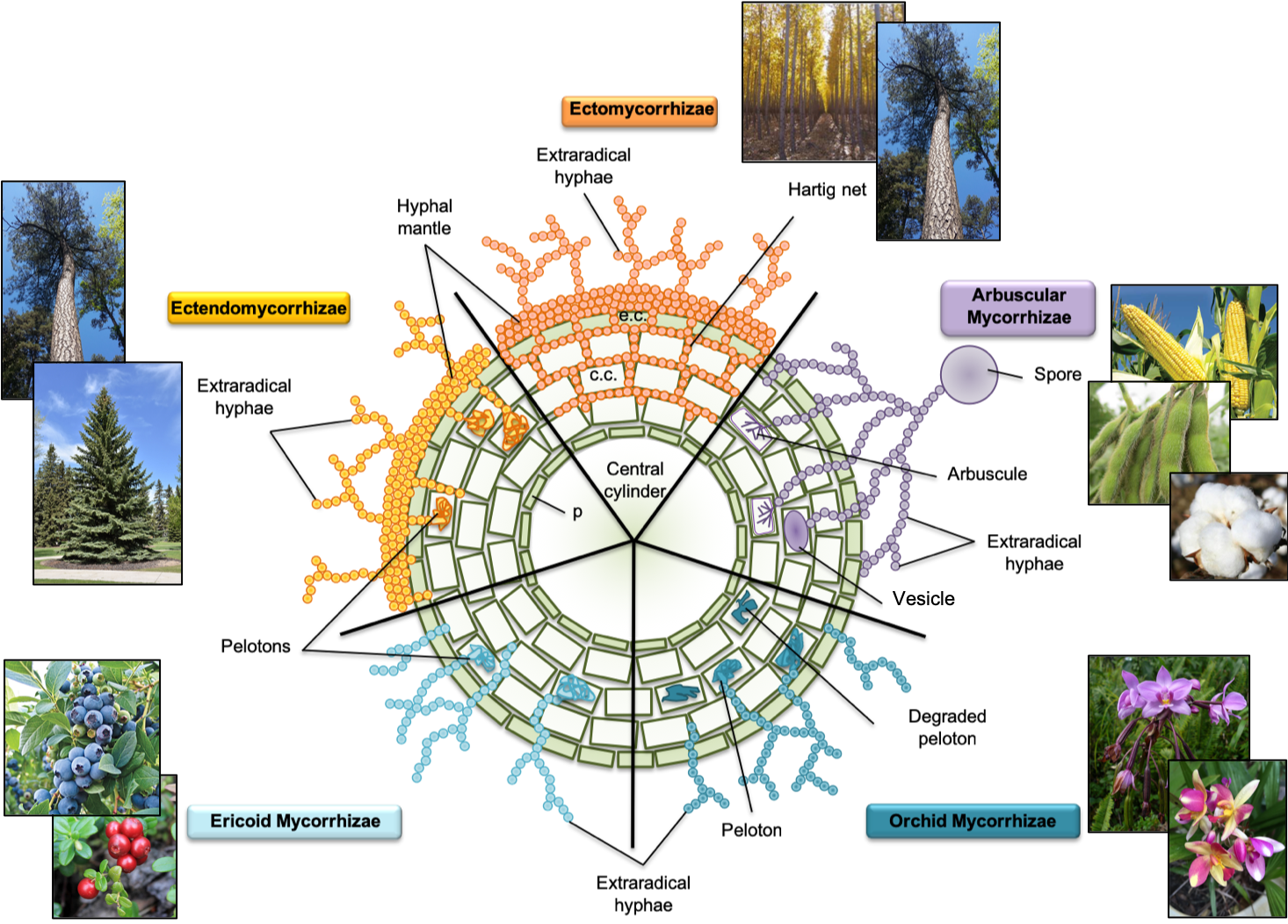 Tillage…
Tillage destroys organic matter

Initially, it creates air pockets, but the fine particles eventually create greater compaction, as well as disrupts earthworm, fungal and biological activity, and more…
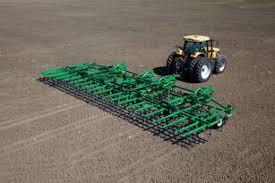 Tillage…Let Nature Do the Work…
A lot is happening above ground…
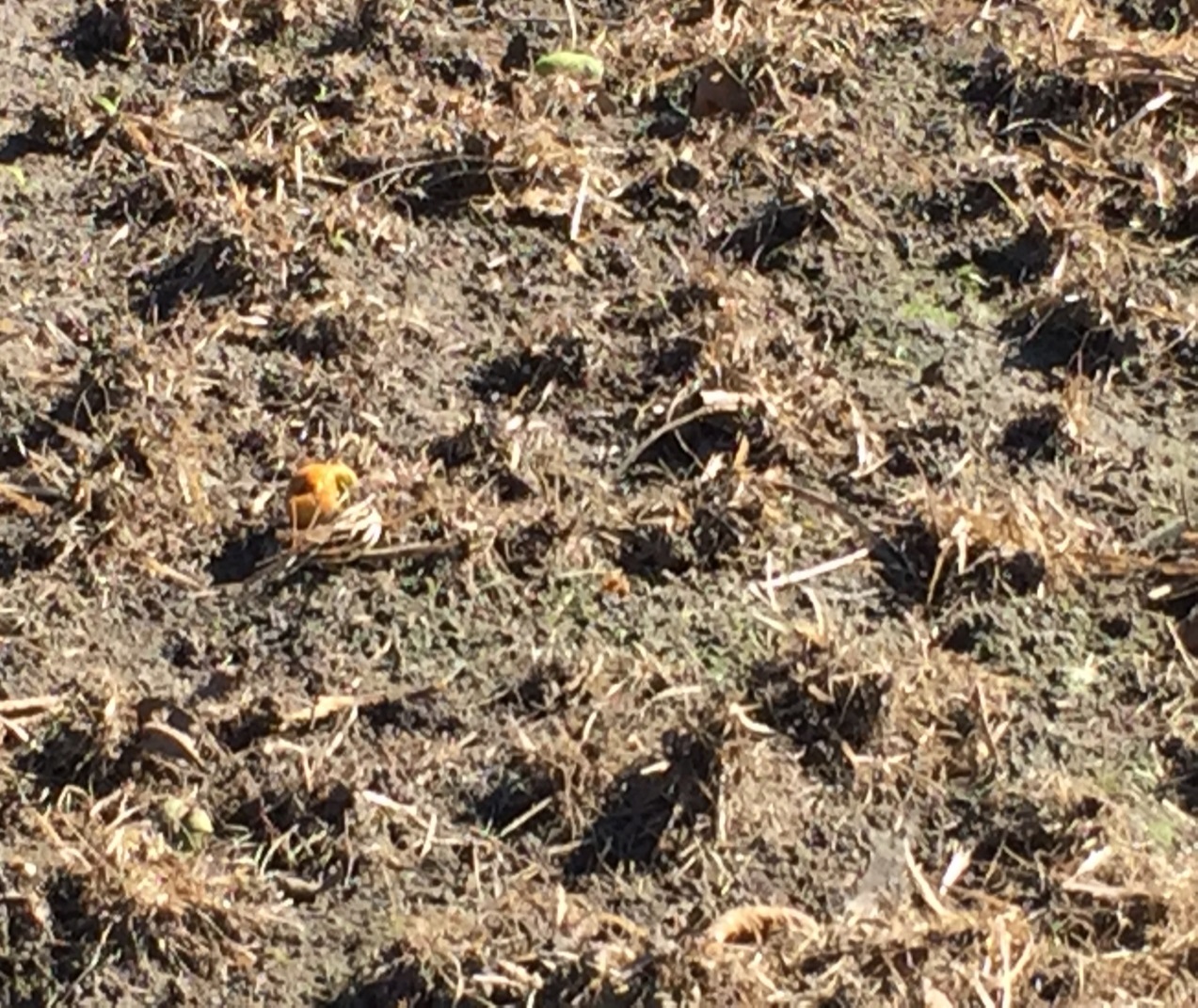 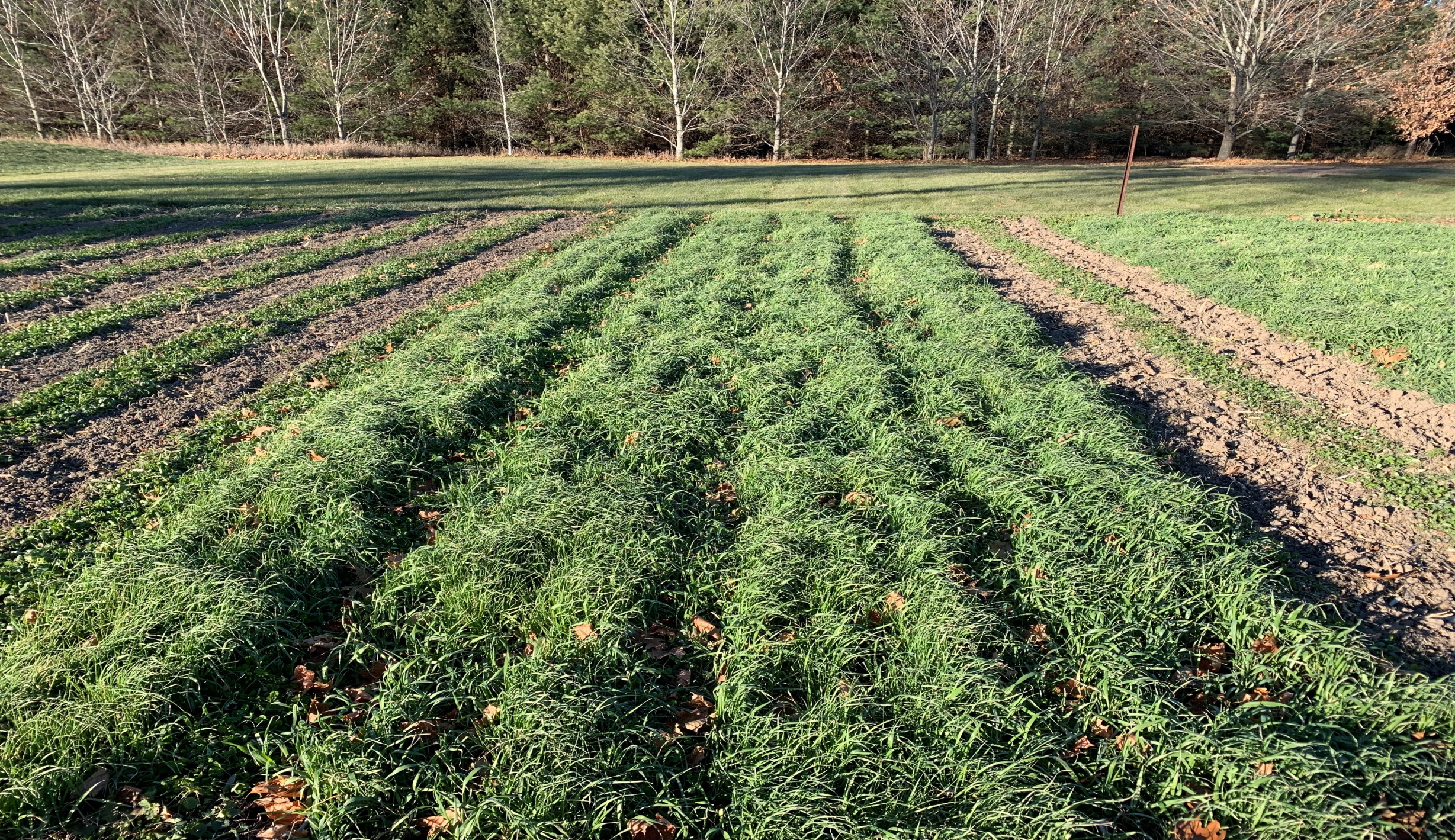 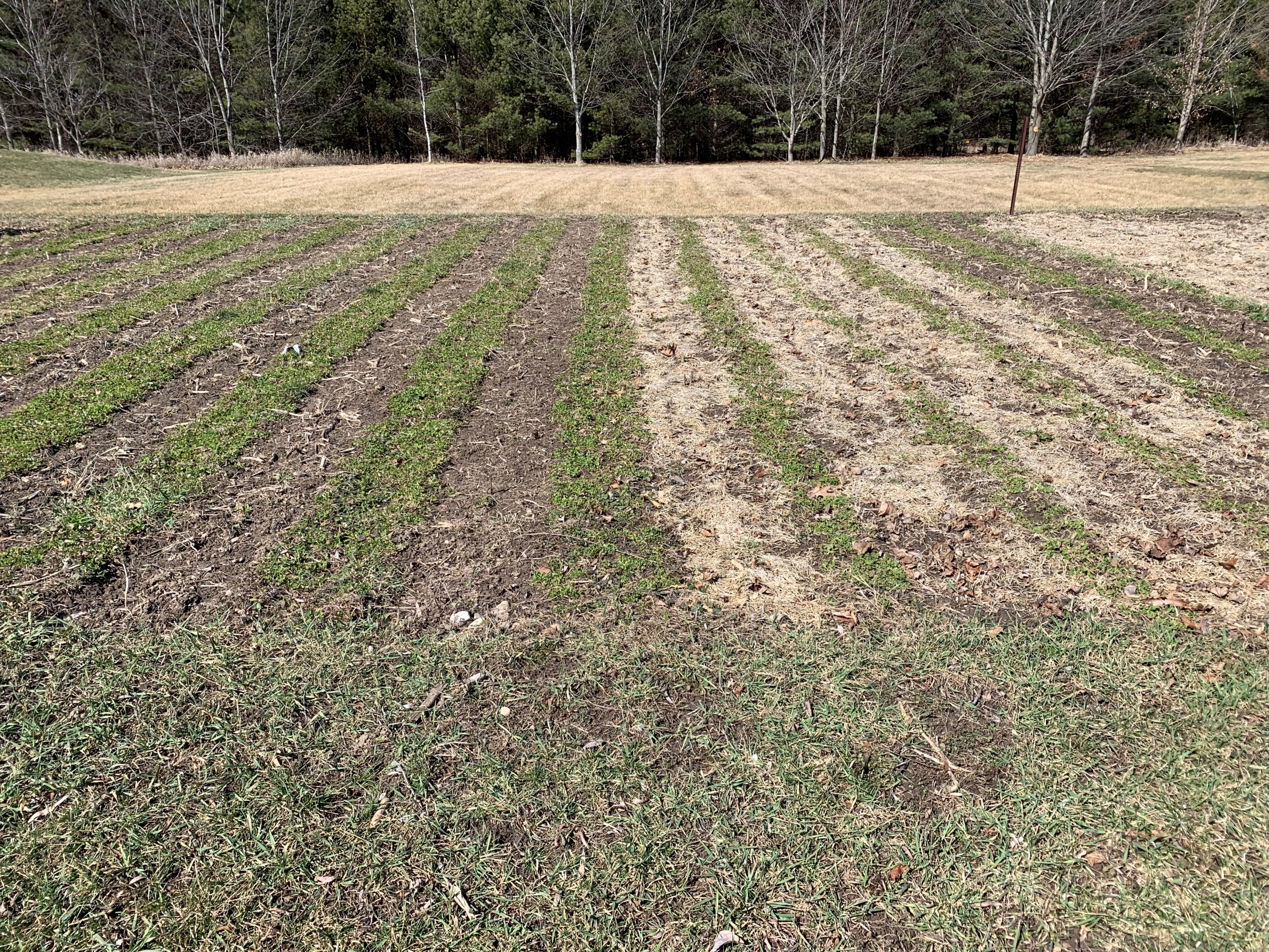 Soil “Livestock” and more…
Earthworms
Mycorrhizae Fungi
Microbes 
1 teaspoon of soil… 200 nematodes, 250K algae, 300K amoebae,                       100M bacteria

Grubs, snails, slugs, beetles, ants, insect larvae, mushrooms, and many other organisms…

Each have their own interactive designed purpose
Weeding…”if you see weeds, you’ve already lost the battle”
Just because you don’t see weeds doesn’t mean they aren’t there
…and growing!!

Weed 5 days after planting
Weed 9 days after planting
Weed 14 days after planting
(subject to moisture and temperature)
Weeds and other pests…
Weed ‘groups’ are leading indicators of soil mineral imbalances

Insects and disease are part of nature’s design to remove the weak and sickly…

Therefore, weed groups, insects and diseases are indicators and not the ‘real’ problem…
Chemistry…
The suffix ‘cide’ means…’to kill’…

Bio-cide
Pesti-cide
Herbi-cide
Fungi-cide
Bacteri-cide
Just because it says “organic” doesn’t mean it is any safer. 
READ the LABELS!
Compost
Know the origin of your compost
Know what it is made of
Livestock manure-based:
	Cattle…high in phosphorous, anti-biotics, nitrogen, 			copper (copper sulfate on OMRI list)
	Horse…phosphorous 
	Chicken…high in Nitrogen, Potassium 
Plant material based…walnut (juglone), oak & pine (acidic)
Fertilizer and Soil Amendments
Mineral  
Soil test
It’s not about levels of minerals, but solubility
N, P, K, Ca, Mg, S (macros)
B, Mn, Cu, Zn, Fe, Mo (micros)
Biological
Soil test
Bug ‘food’
Endophytes
Biofertilizers: 
Rhizobium -inoculate legumes
Azo(to)bacter - ”produce” N
Azospirilium – plant growth 
Blue green algae (BGA)
Kelp products
You can't have a healthy civilization without healthy soil. You can't have junk food and have healthy people. 

Joel Salatin (Polyface Farm)
Everything is connected to everything else

…brought to us by Creative Design
Could barefoot walking in the grass improve your health? Some research suggests so…
Some of the very same minerals that are found in the earth are also found in your body. Our bodies and our soil are made up of the same exact minerals. Pulling ourselves closer to the soil, and therefore allowing those rich minerals to penetrate into our pores, helps replenish mineral deficiencies and promote overall good health.
     healthhttps://homesteadersofamerica.com/benefits-barefoot-gardening/
One reason direct physical contact with the ground might have beneficial physiological effects is the earth’s surface has a negative charge and is constantly generating electrons that could neutralize free radicals, acting as antioxidants. You may think of antioxidants as coming from food, and indeed a diet rich in fruits, vegetables and other foods that provide beta-carotene, selenium, lutein, lycopene and vitamins A, C and E helps prevent cellular damage from free radicals. Still, it is interesting that we may be able to get them directly from the earth, too.
https://www.washingtonpost.com/lifestyle/wellness/could-walking-barefoot-on-the-grass-improve-your-health-the-science-behind-grounding/2018/07/05/12de5d64-7be2-11e8-aeee-4d04c8ac6158_story.html

                                                                   --------------------------------------------------------------

(The study) also suggests that reconnecting with the earth’s electrons has been found to promote intriguing physiological changes, as well as well-being. Apart from that, when you walk barefoot, then the principles of reflexology work. The point is that your soles are pressed harder, due to which the functioning of your organs gets regulated, but there’s more to it.
https://www.healthshots.com/preventive-care/self-care/5-surprising-benefits-of-walking-barefoot-on-grass/
Questions?
Thank you…